Appendix 1
PROPOSED PITCHING SCHEDULE
September
October
Schedule
Week 3
Week 3
Week 4
Week 4
Week 5
Week 2
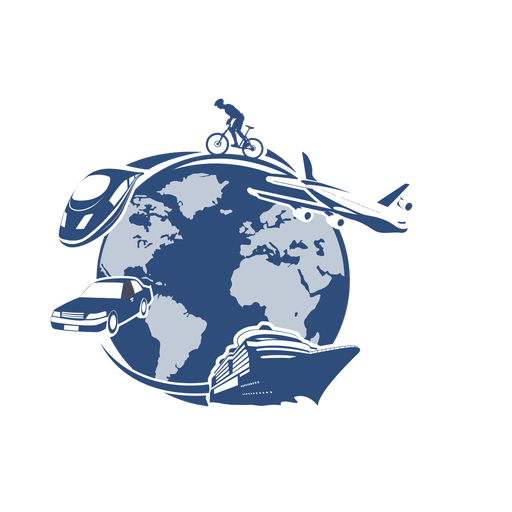 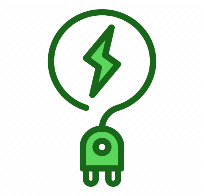 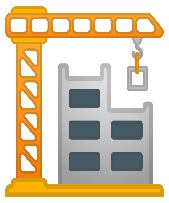 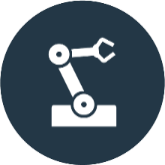 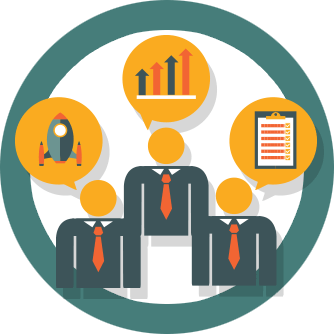 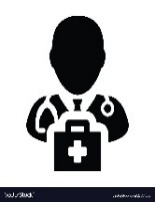 Targeted 
Sectors
Building Materials
Green Tech & Energy
Transportation
Technology
Professional & 
Business Services
Healthcare
6th Oct
13th Oct
15th Sept
20th Oct
To accommodate the time zone difference, the pitching session will be broadcasted 4 times/ sectors:
9 am – 10 am;
11 am – 12 pm;
3 pm – 4 pm; and
4 pm – 5 pm
(Tuesday)
(Tuesday)
22nd Sept
(Tuesday)
(Tuesday)
29th Sept
(Tuesday)
(Tuesday)
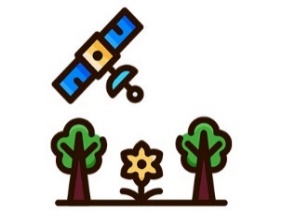 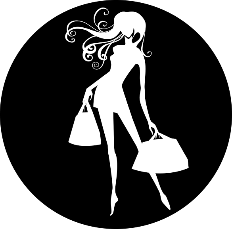 Innovative F&B 
and Agrofood
Lifestyle
15th Oct
(Thursday)
8th Oct
(Thursday)
As at 3 September 2020